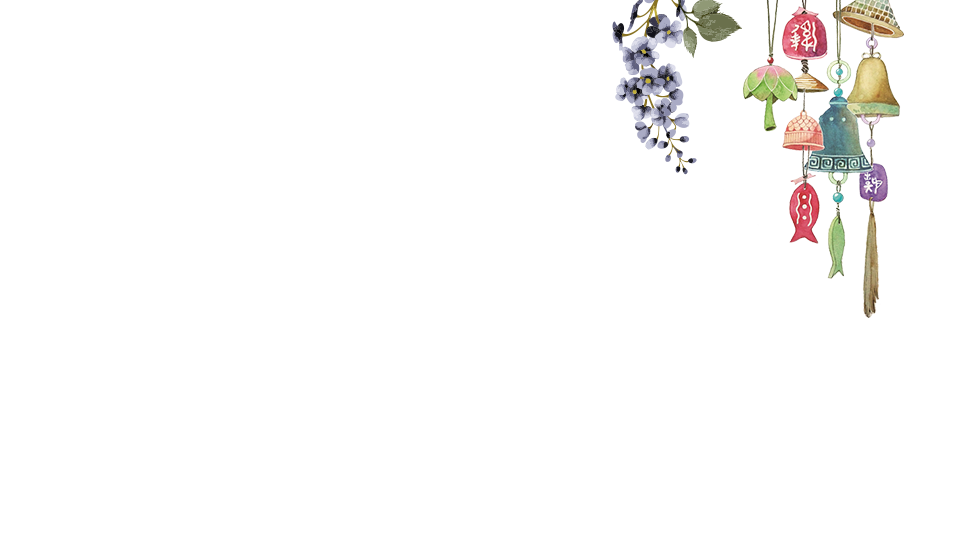 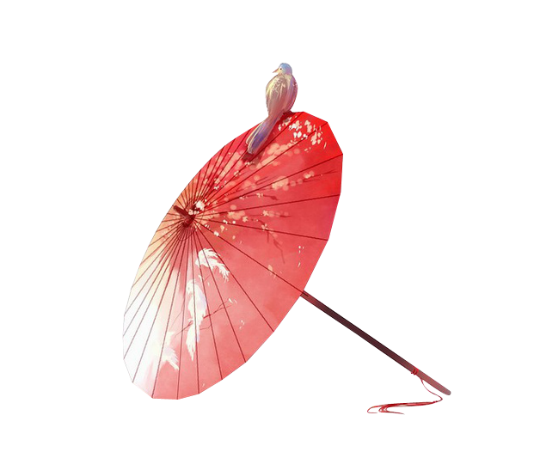 日系小清新模板
输入标题
输入标题
输入标题
1
2
3
4
根据分类输入内容根据分类输入内容根据分类输入内容根据分类输入内容
输入标题
根据分类输入内容根据分类输入内容根据分类输入内容根据分类输入内容
根据分类输入内容根据分类输入内容根据分类输入内容根据分类输入内容
根据分类输入内容根据分类输入内容根据分类输入内容根据分类输入内容
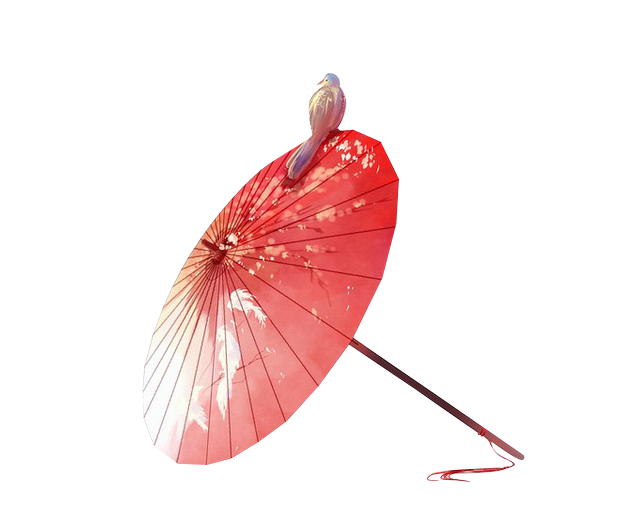 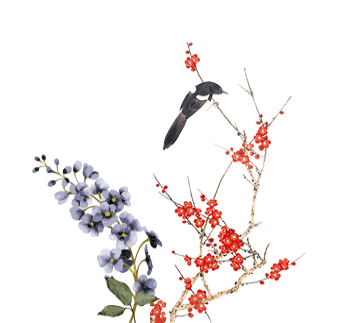 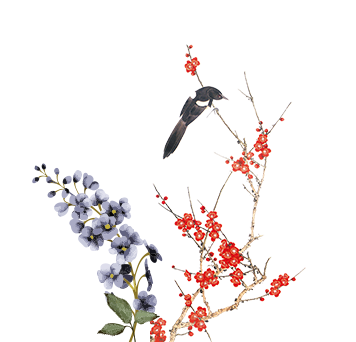 输入标题
Part.1
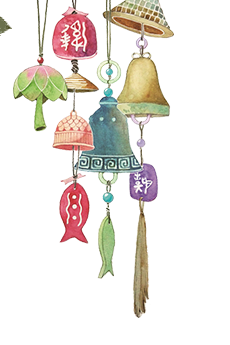 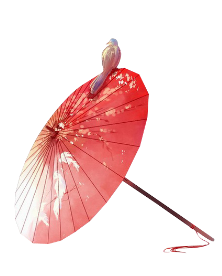 标题
添加文本
添加文本
2012年
2016年
2014年
2015年
2013年
添加文本
添加文本
添加文本
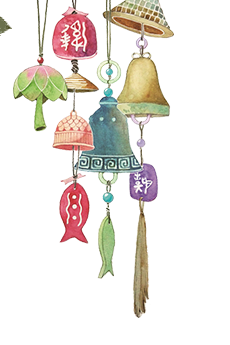 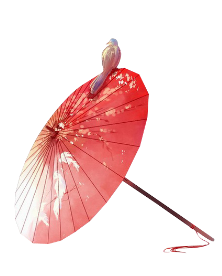 标题
点击添加图表说明
点击添加图表说明
点击添加图表说明
点击添加图表说明
65
50
30
80
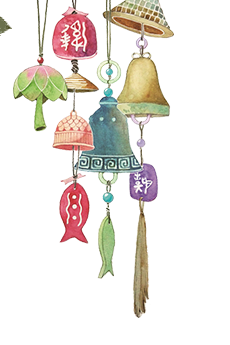 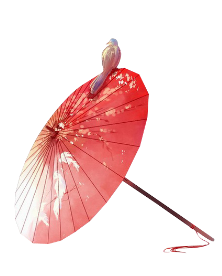 标题
标题文字内容
在此录入图表的描述说明，在此录入图表的描述说明。
标题文字内容
在此录入图表的描述说明，在此录入图表的描述说明。
标题文字内容
在此录入图表的描述说明，在此录入图表的描述说明。
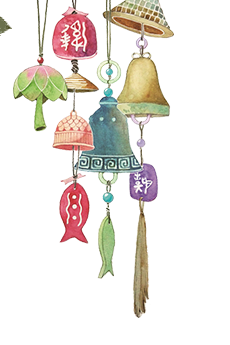 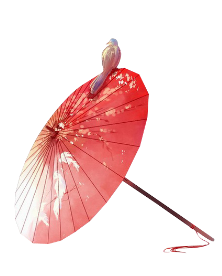 标题
添加标题
根据分类输入内容根据分类输入内容根据分类输入内容根据分类输入内容
根据分类输入内容根据分类输入内容根据分类输入内容根据分类输入内容
50%
60%
70%
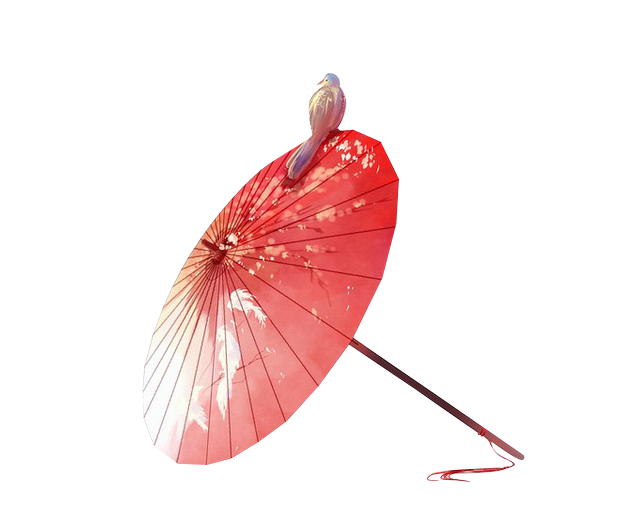 输入标题
Part.2
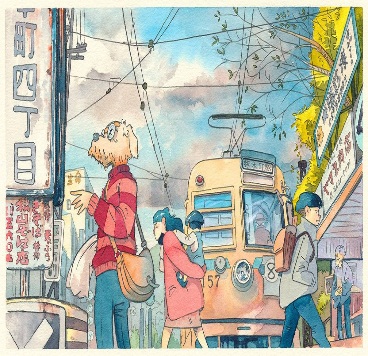 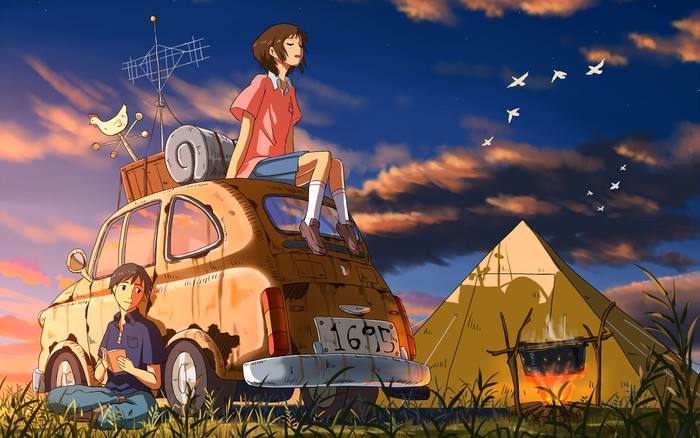 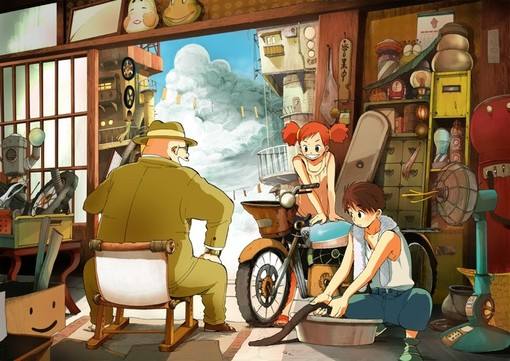 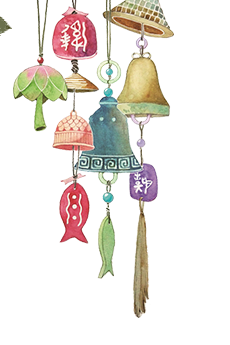 标题文字
标题文字
标题文字
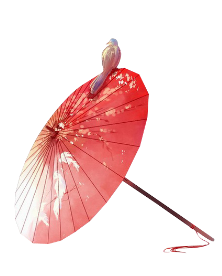 单击此处添加段落文本单击此处添加
单击此处添加段落文本单击此处添加
单击此处添加段落文本单击此处添加
标题
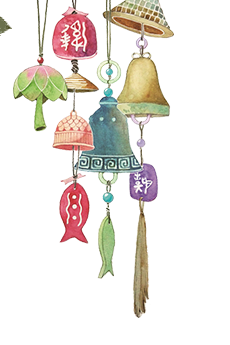 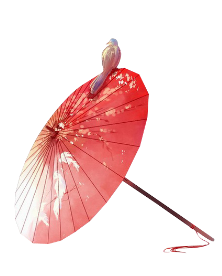 标题
01
02
03
04
添加标题
添加标题
添加标题
添加标题
在此录入上述图表的综合描述说明，在此录入上述图表的综合描述说明，在此录入上述图表的综合描述说明，在此录入上述图表的综合描述说明，在此录入上述图表的综合描述说明，在此录入上述图表的综合描述说明，
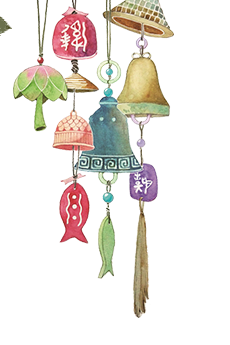 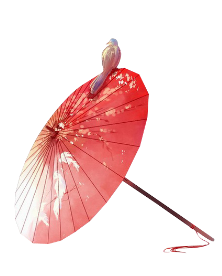 标题
600
500
历史新高
400
在此录入上述图表的综合描述说明，在此录入上述图表的综合描述说明，在
300
200
100
0
2012
2013
2014
2015
2016
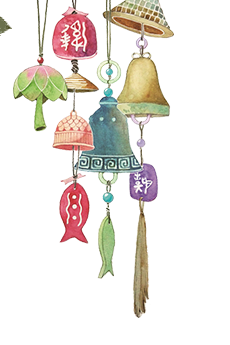 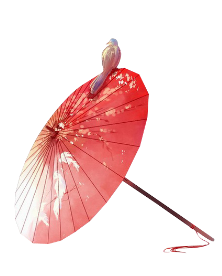 标题
添加标题
添加标题
添加标题
添加标题
在此录入上述图表的描述说明，在此录入上述
在此录入上述图表的描述说明，在此录入上述
在此录入上述图表的描述说明，在此录入上述
在此录入上述图表的描述说明，在此录入上述
添加标题
在此录入上述图表的综合描述说明，在此录入上述图表的综合描述说明，在此录入上述图表的综合描述说明，在此录入上述图表的综合描述说明，在此录入上述图表的综合描述说明
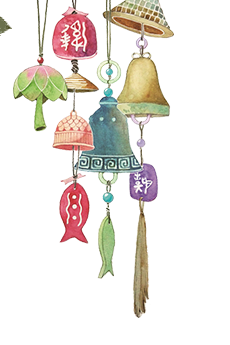 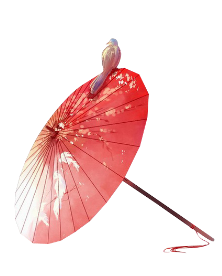 标题
在此添加您的小标签
在此添加您的描述说明
在此添加您的描述
在此添加您的小标签
在此添加您的描述
在此添加您的小标签
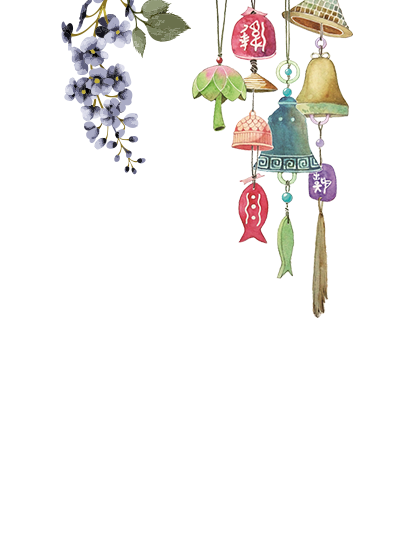 输入标题
Part.3
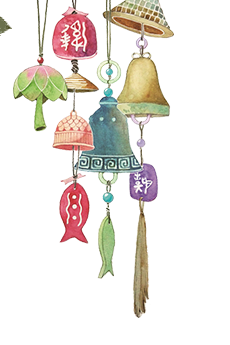 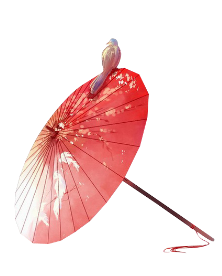 标题
在此处添加详细描述文本在此处添加详细描述文本，尽量与标题文本语言风格相符合，语言描述尽量简洁生动，尽可能概括出段落内容，尽量将每页幻灯片文字内容控制在200字以内，将每页幻灯片动态演示时间长度尽量控制在5分钟以内。
在此处添加详细描述文本在此处添加详细描述文本，尽量与标题文本语言风格相符合，语言描述尽量简洁生动，尽可能概括出段落内容，尽量将每页幻灯片文字内容控制在200字以内，将每页幻灯片动态演示时间长度尽量控制在5分钟以内。
在此处添加详细描述文本，尽量与标题文本语言风格相
符合,语言描述尽量简洁生动。
在此处添加详细描述文本在此处添加详细描述文本，尽量与标题文本语言风格相符合，语言描述尽量简洁生动，尽可能概括出段落内容，尽量将每页幻灯片文字内容控制在200字以内，将每页幻灯片动态演示时间长度尽量控制在5分钟以内。
相关文字
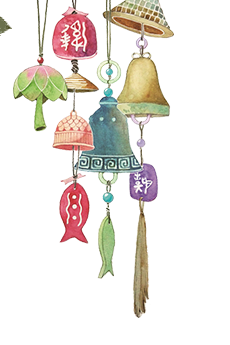 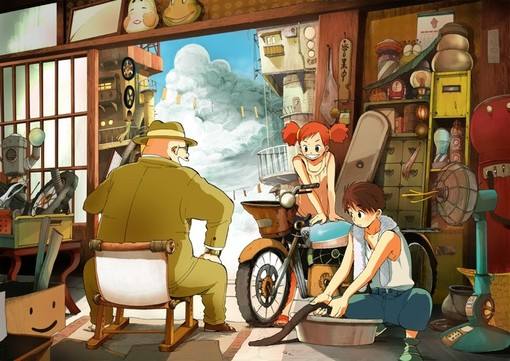 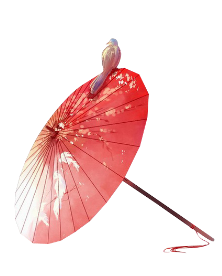 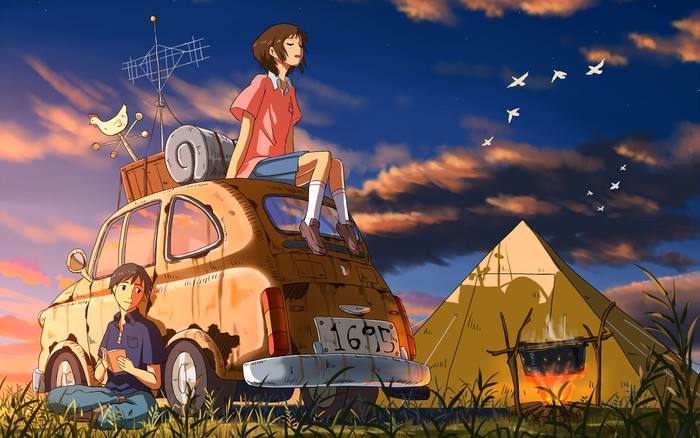 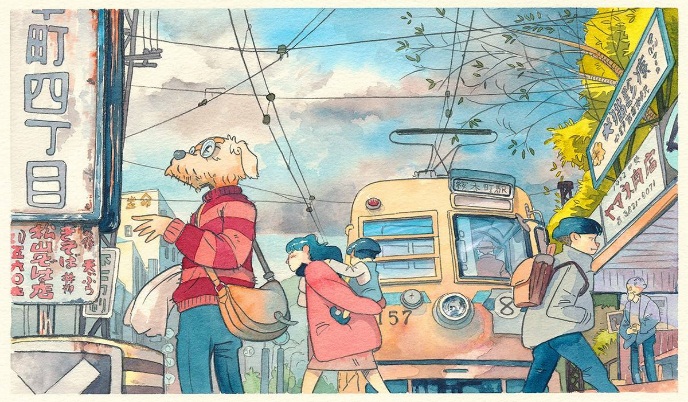 标题
添加标题
在此录入本图表的综合描述说明，在此录入本图表
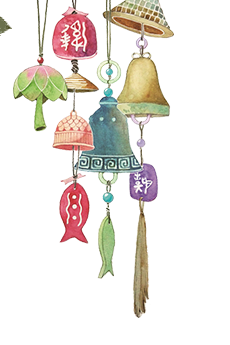 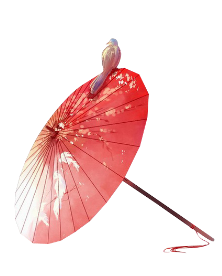 标题
标题
标题
标题
标题
单击此处添加文本单击此处添加文本单击此处添加文本单击此处添加文本单击此处添加文本单击此处添加文本单击此处添加文本单击此处添加文本
添加标题
添加标题
添加标题
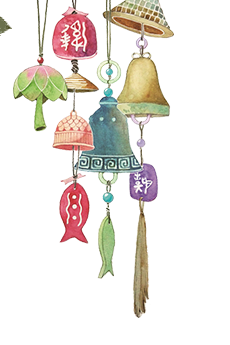 根据分类输入内容根据分类输入内容根据分类输入内容根据分类输入内容
根据分类输入内容根据分类输入内容根据分类输入内容根据分类输入内容
根据分类输入内容根据分类输入内容根据分类输入内容根据分类输入内容
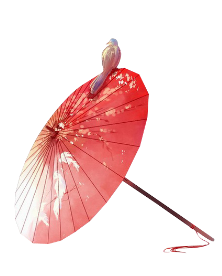 标题
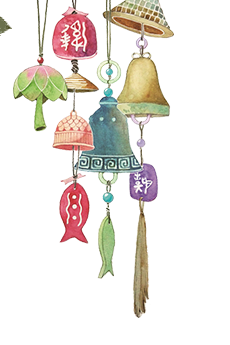 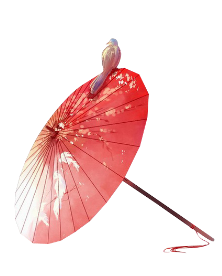 标题
标题内容
单击此处添加段落文本单击此处
标题内容
单击此处添加段落文本单击此处添加段落文本单击此处添加段落文本
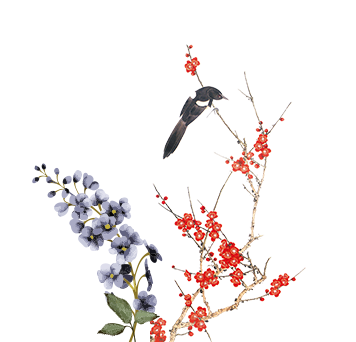 输入标题
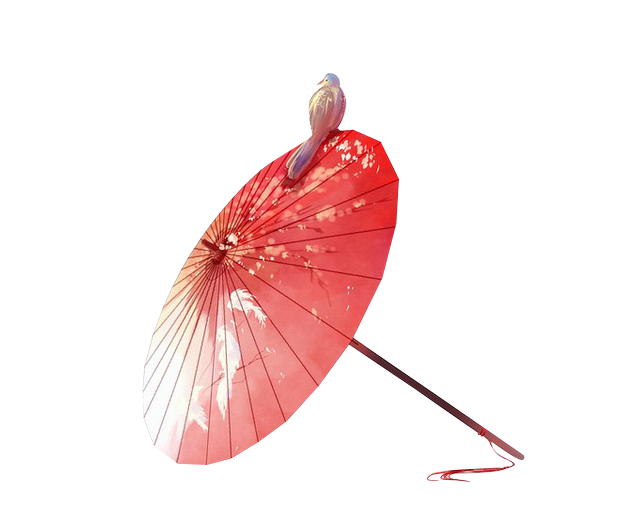 Part.4
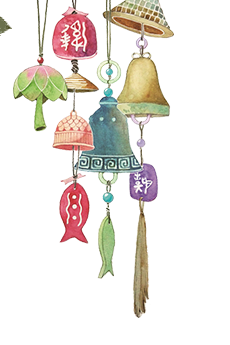 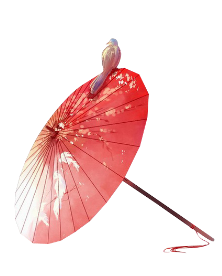 标题
单击添加标题
在此处添加详细描述文本，尽量与标题文本语言风格相符合，语言描述尽量简洁生动，尽可能概括出段落内容。
单击添加标题
在此处添加详细描述文本，尽量与标题文本语言风格相符合，语言描述尽量简洁生动，尽可能概括出段落内容。
单击添加标题
在此处添加详细描述文本，尽量与标题文本语言风格相符合，语言描述尽量简洁生动，尽可能概括出段落内容。
单击添加标题
在此处添加详细描述文本，尽量与标题文本语言风格相符合，语言描述尽量简洁生动，尽可能概括出段落内容。
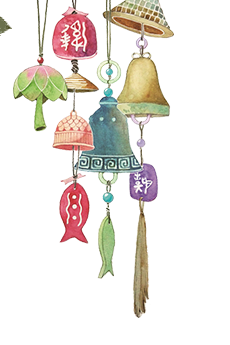 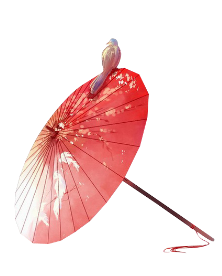 标题
单击添加段落文字单击添加段落文字
文本01
文本02
文本03
文本04
添加你的文字添加你的文字添加你的文字添加你的文字添加你的文字添加你的文字
添加你的文字添加你的文字添加你的文字添加你的文字添加你的文字添加你的文字
添加你的文字添加你的文字添加你的文字添加你的文字添加你的文字添加你的文字
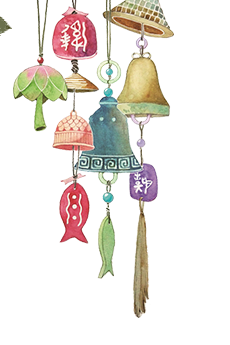 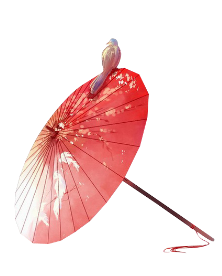 标题
添加对的说明文字添加对的说明文字添加对的说明文字添加对的说明文字添加文字
添加对的说明文字添加对的说明文字添加对的说明文字添加对的说明文字添加文字
添加文本
添加文本
添加文本
添加文本
添加对的说明文字添加对的说明文字添加对的说明文字添加对的说明文字添加文字
添加对的说明文字添加对的说明文字添加对的说明文字添加对的说明文字添加文字
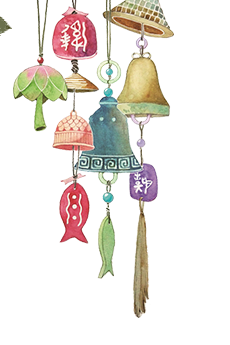 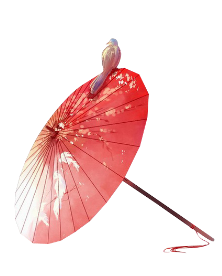 标题
点击在此录入上述图表的综合描述说明，在此录入上述图表的综合描述说明。在此录入上述图表的综合描述说明，在此录入上述图表的综合描述说明，在此录入上述图表的综合描述说明。
添加产品名称
添加产品名称
添加产品名称
在此录入上述图表的描述说明，在此录入上述图表的
在此录入上述图表的描述说明，在此录入上述图表的
在此录入上述图表的描述说明，在此录入上述图表的
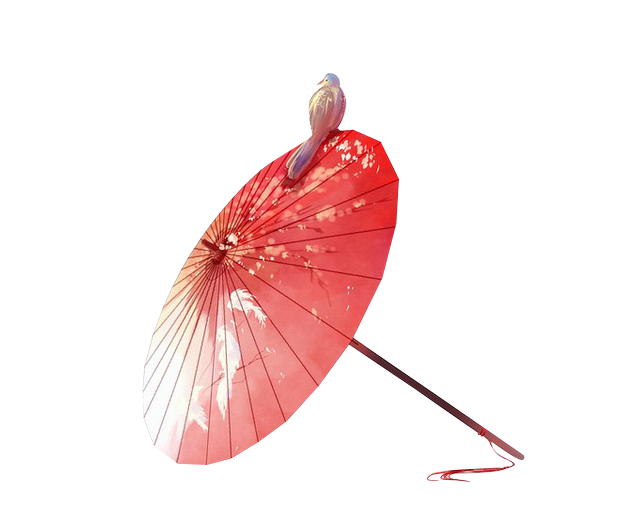 谢谢下载